12-5
This work is licensed under a Creative Commons Attribution-ShareAlike 4.0 International License.
Please add this statement to all the videos you create.
English Bible quotes are from the World English Bible US, which is in the public domain.
[Speaker Notes: checked]
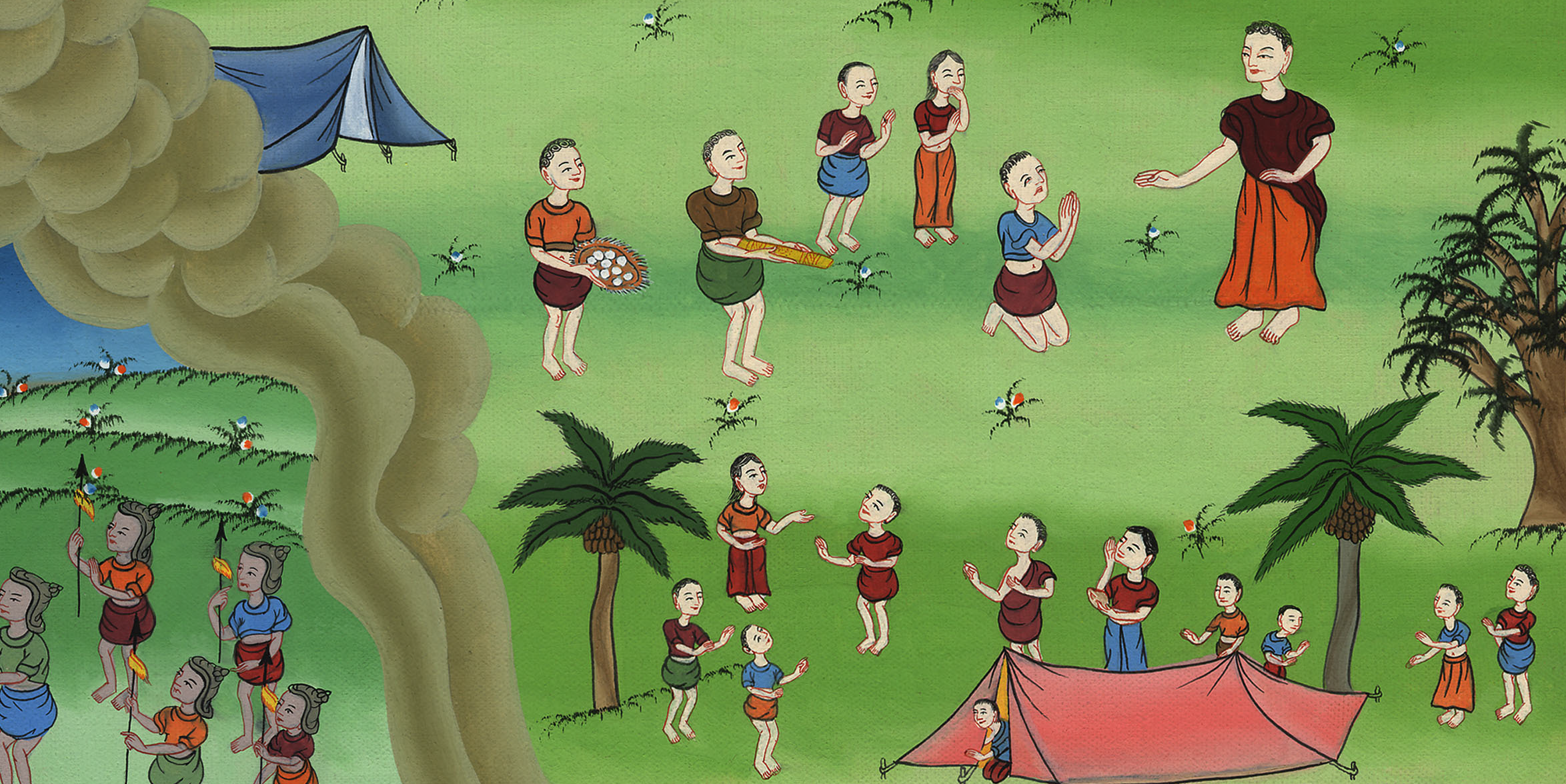 Achan’s sin Joshua 7:1-26
Achan’s sin Joshua 7:1-26
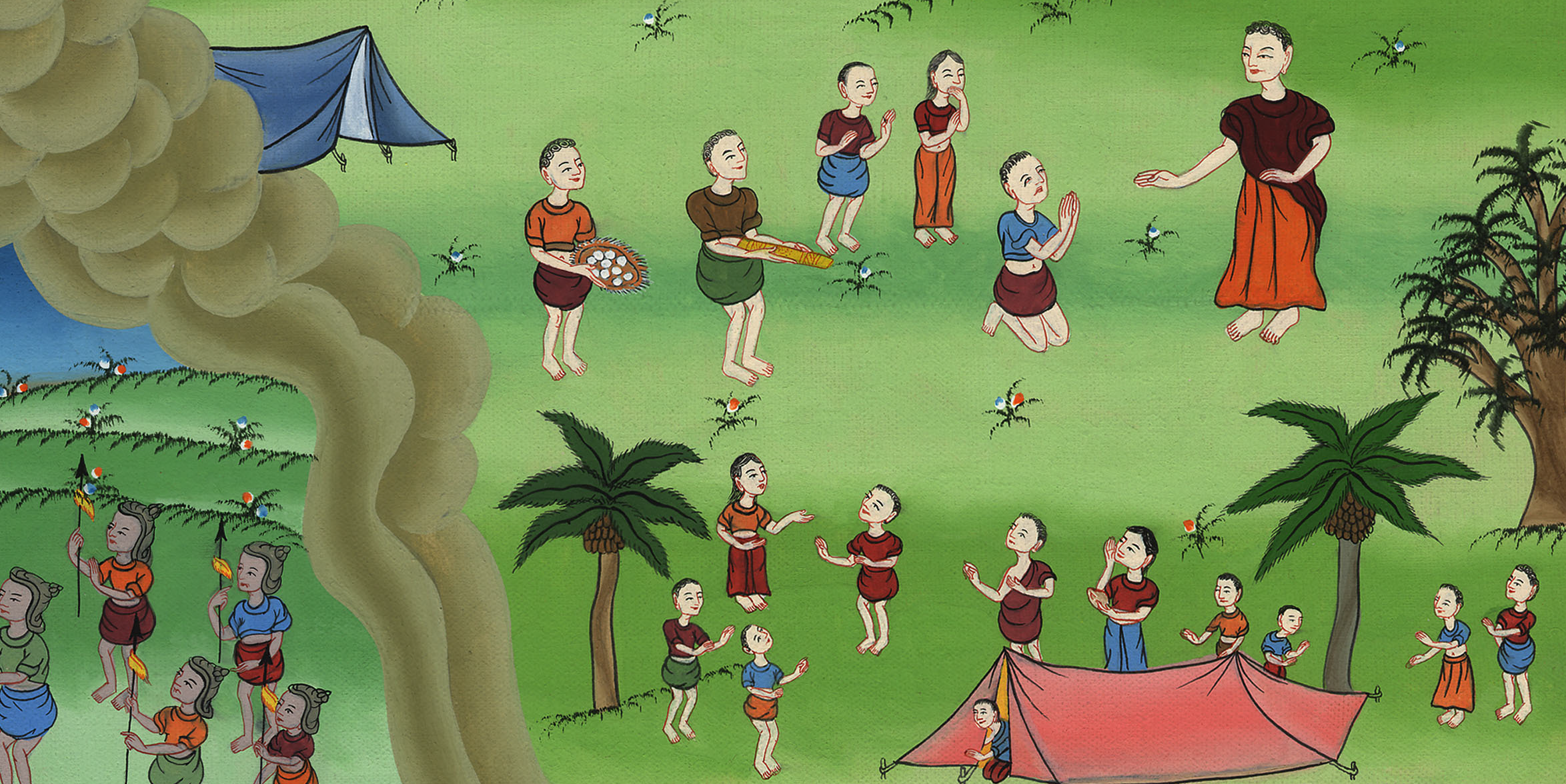 Achan’s sin Joshua 7:1-26
After conquering Jericho, the Israelites wanted to continue  fighting. Ai was a small town nearby. They thought  It would be easy to win.
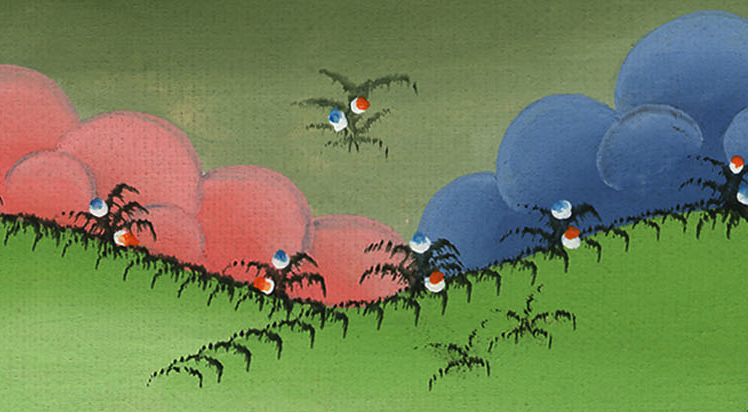 4So about three thousand men of the people went up there, and they fled before the men of Ai.
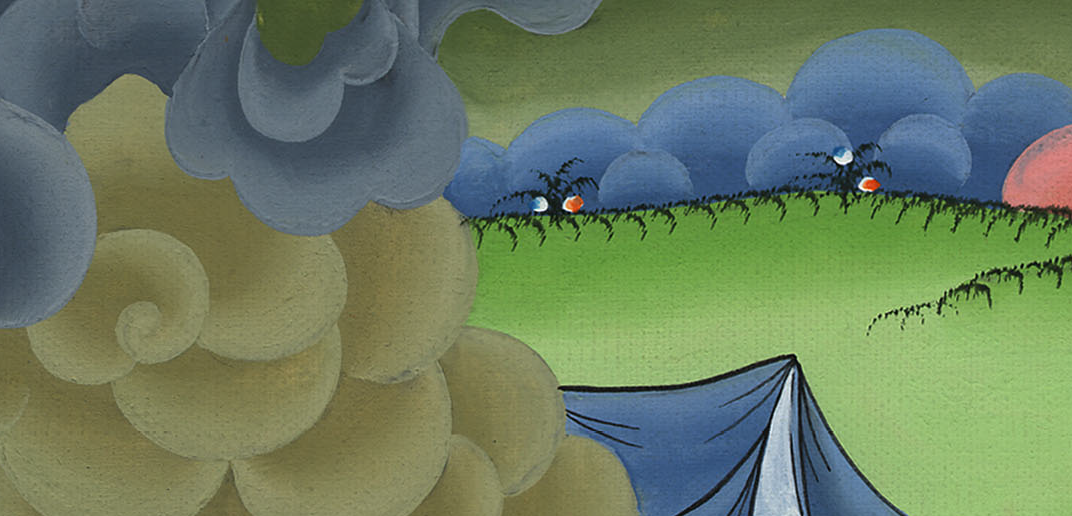 Joshua 7:4
5The men of Ai struck about thirty-six men of them…The hearts of the people melted, and became like water.
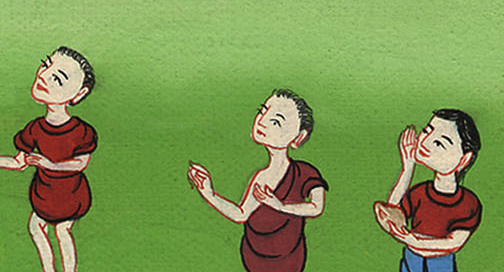 Joshua 7:5
6Joshua tore his clothes, and fell to the earth on his face before Yahweh’s ark until the evening, he and the elders of Israel; and they put dust on their heads.
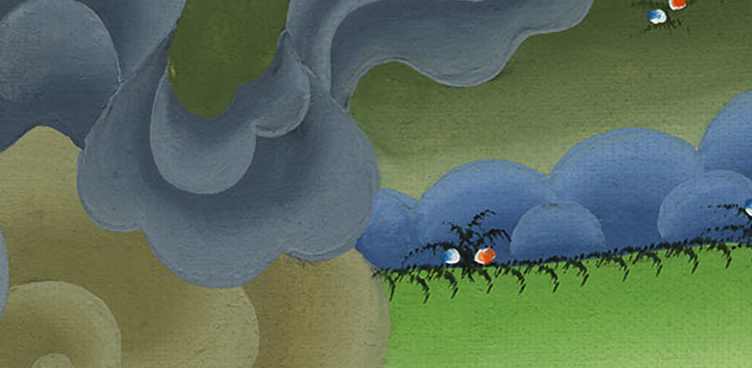 Joshua 7:6
10Yahweh said to Joshua, “Get up! Why have you fallen on your face like that?
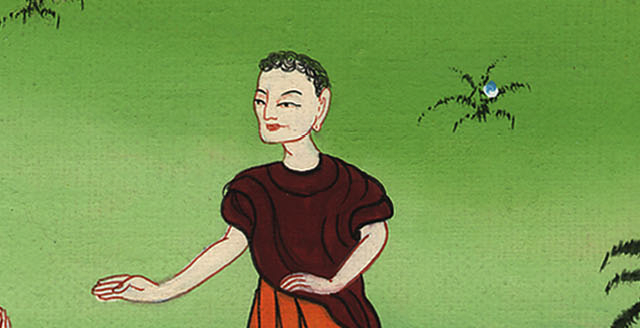 Joshua 7:10
11Israel has sinned. Yes, they have even transgressed my covenant which I commanded them. Yes, they have even taken some of the devoted things, and have also stolen, and also deceived…
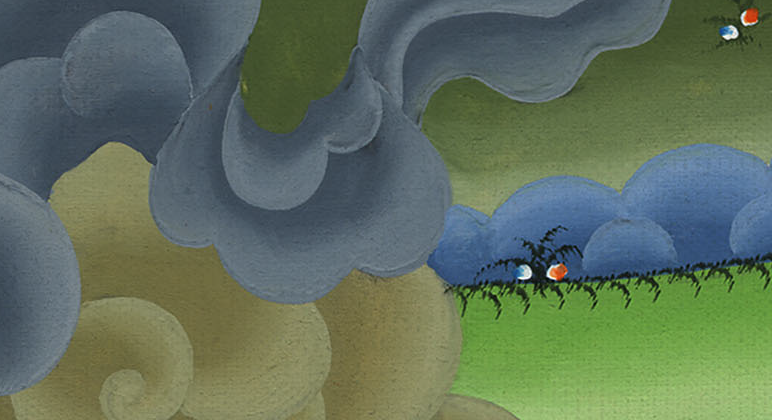 Joshua 7:11
13 … You cannot stand before your enemies until you take away the devoted thing from among you.”
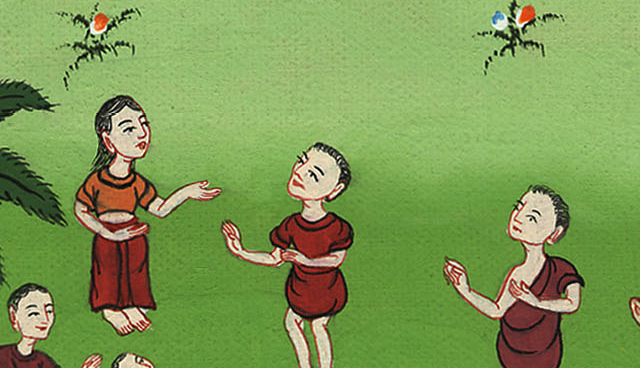 Joshua 7:13
1But the children of Israel committed a trespass in the devoted things; for Achan … took some of the devoted things. Therefore Yahweh’s anger burned against the children of Israel.
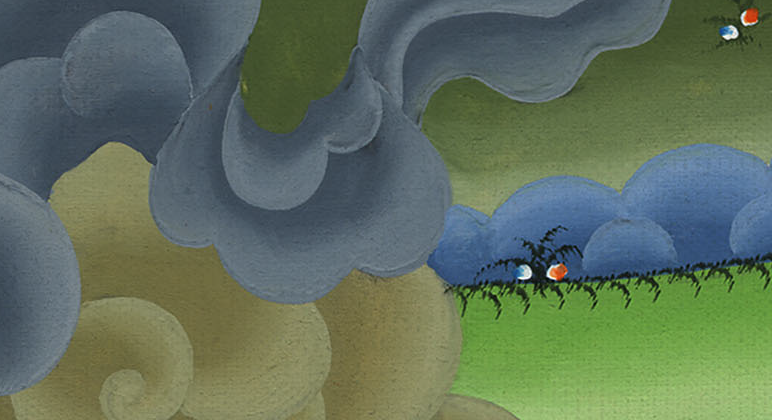 Joshua 7:1
16So Joshua rose up early in the morning and brought Israel near by their tribes. The tribe of Judah was selected.
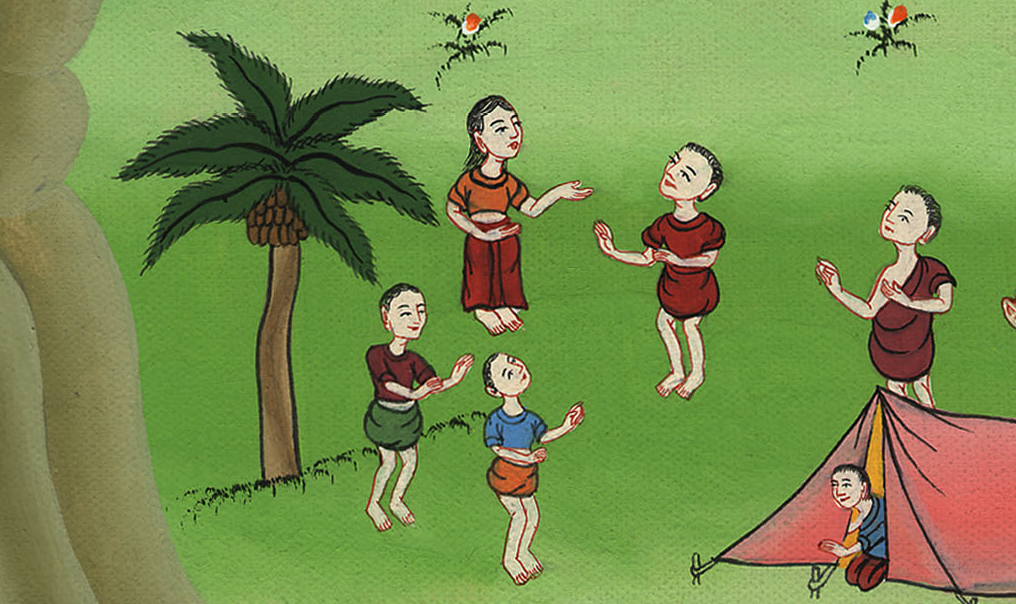 Joshua 7:16
17…he selected the family of the Zerahites. [From the Zeharites the household of] Zabdi was selected… [From this household] Achan… was selected.
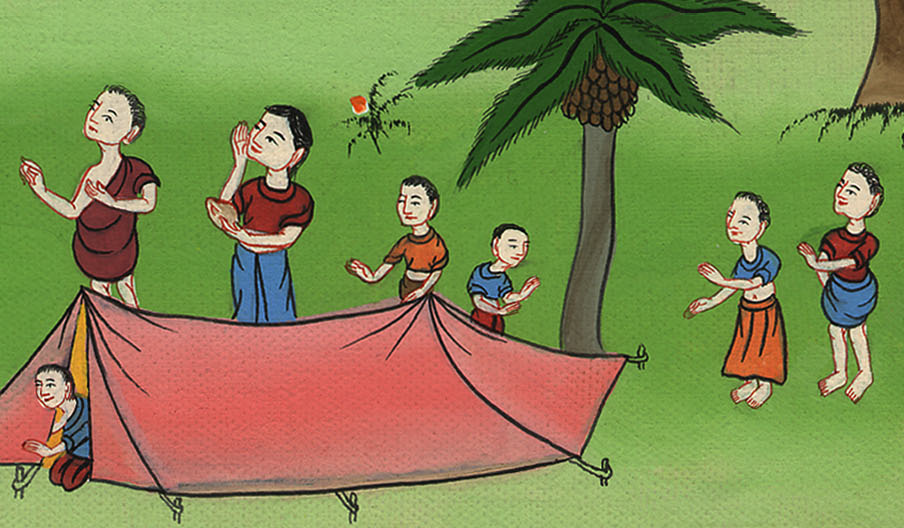 Joshua 7:17
19Joshua said to Achan, “My son, please give glory to Yahweh, the God of Israel, and make confession to him. Tell me now what you have done! Don’t hide it from me!”
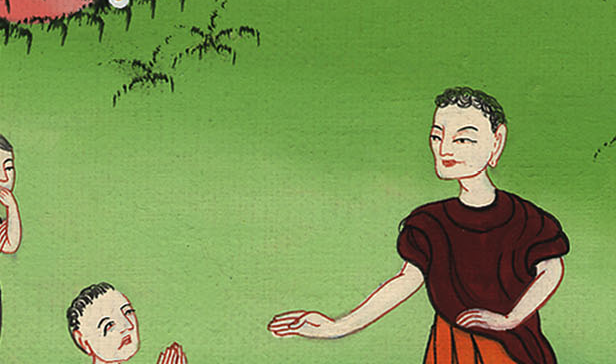 Joshua 7:19
20Achan answered Joshua, and said, “I have truly sinned against Yahweh, the God of Israel, and this is what I have done.
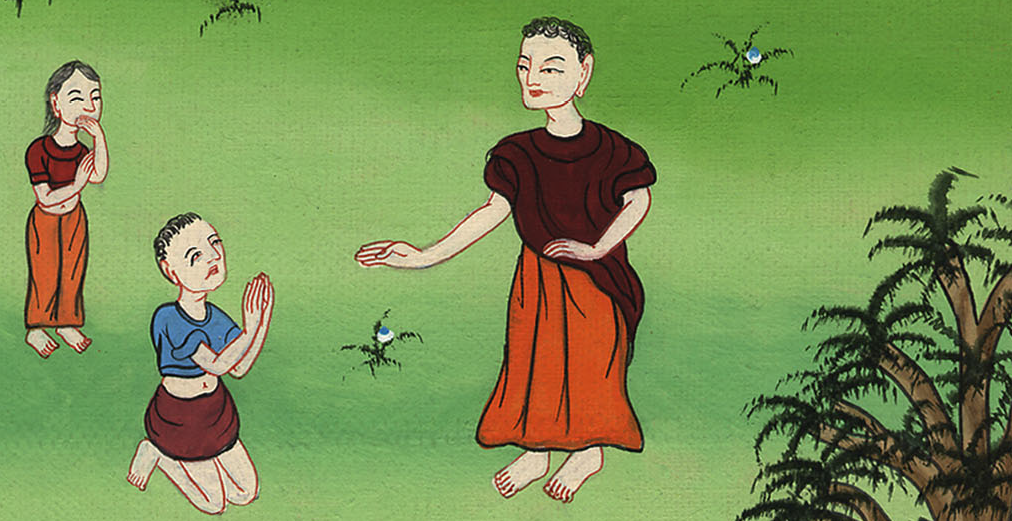 Joshua 7:20
21When I saw among the plunder a beautiful Babylonian robe, two hundred shekels of silver, and a wedge of gold… then I coveted them and took them. Behold, they are hidden in the ground in the middle of my tent, with the silver under it.”
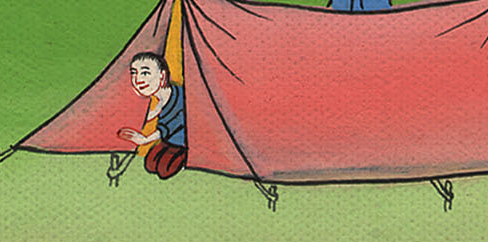 Joshua 7:21
22So Joshua sent messengers, and they ran to the tent. Behold, it was hidden in his tent, with the silver under it.
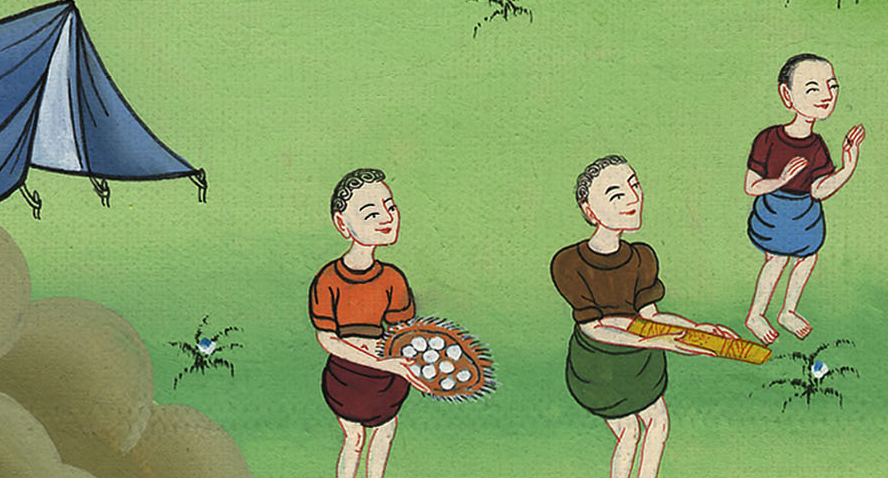 Joshua 7:22
25Joshua said, “Why have you troubled us? Yahweh will trouble you today.” All Israel stoned him with stones, and they burned them with fire and stoned them with stones… Yahweh turned from the fierceness of his anger.
Joshua 7:25
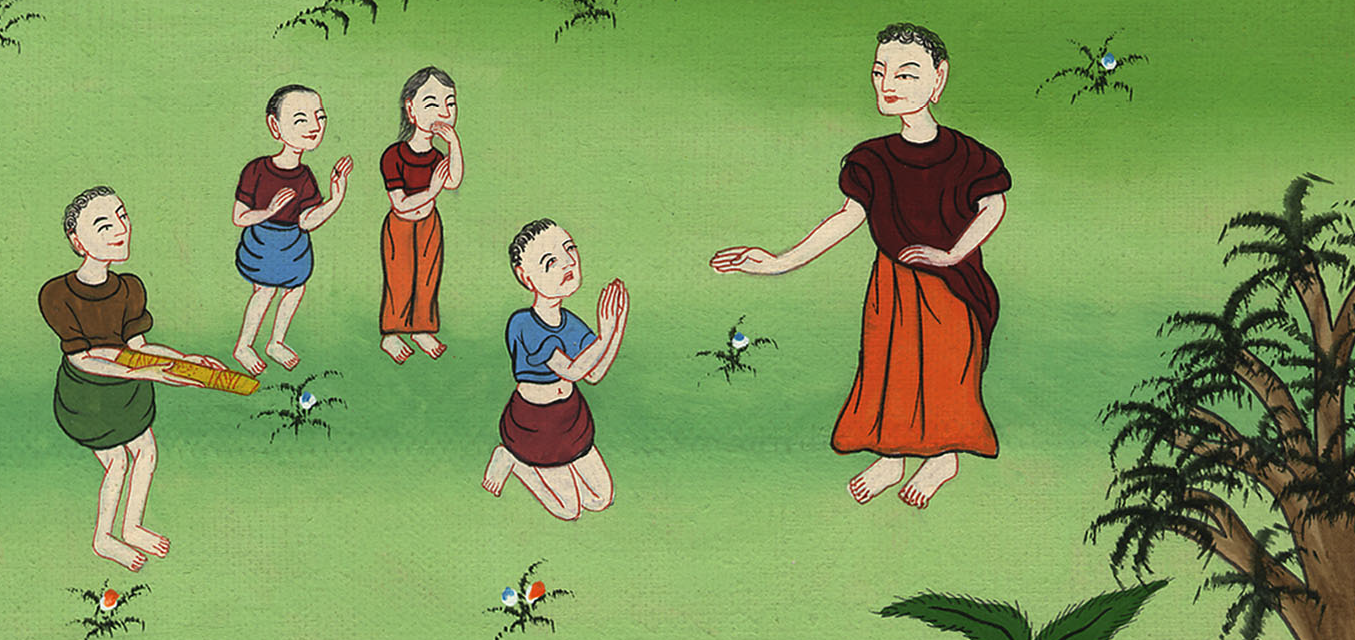 1Yahweh said to Joshua, “Don’t be afraid, and don’t be dismayed. Take all the warriors with you, and arise, go up to Ai. Behold, I have given into your hand the king of Ai, with his people, his city, and his land.
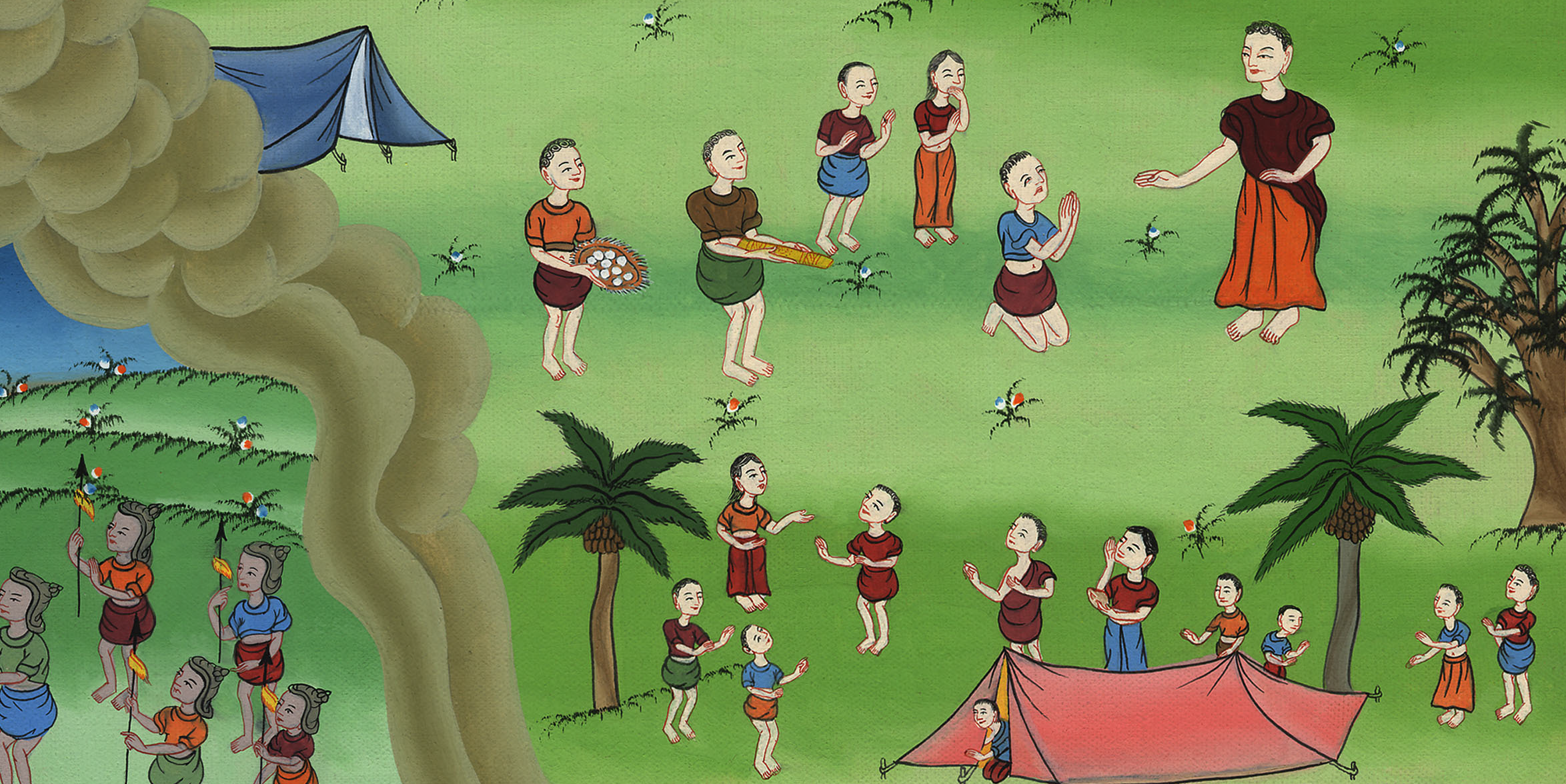 Joshua 8:1